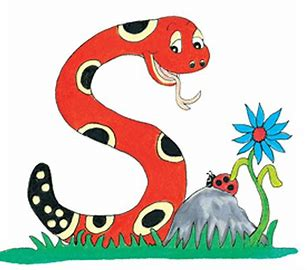 Jolly Grammar 
4a-36
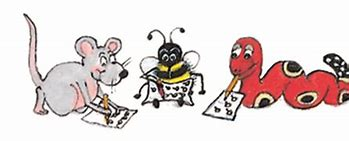 Spelling Test 18
epic
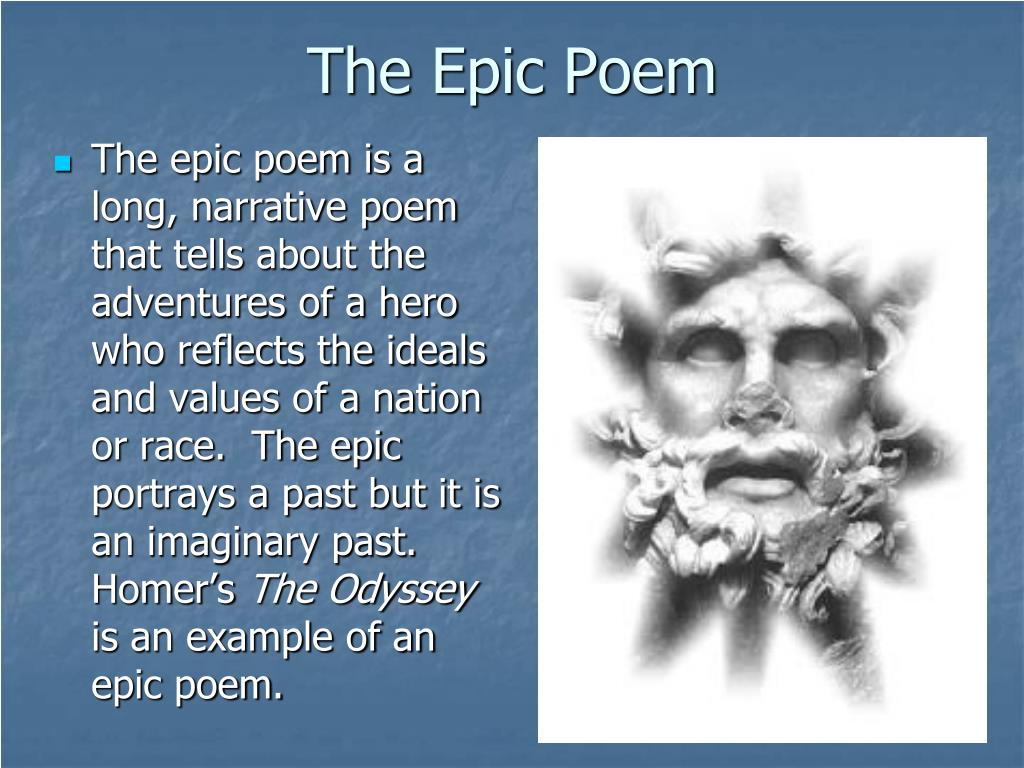 epic
comic
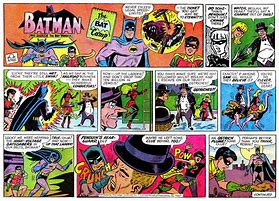 epic
comic
hectic
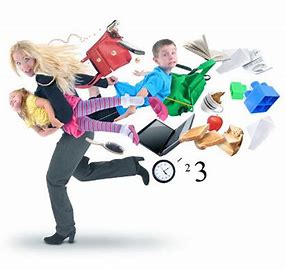 epic
comic
hectic
toxic
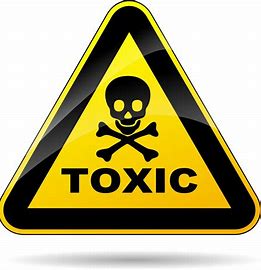 epic
comic
hectic
toxic
classic
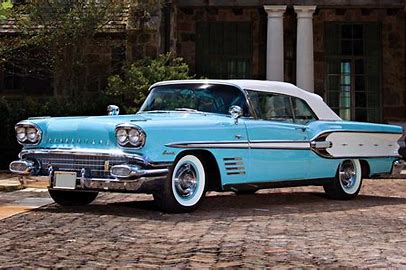 epic
comic
hectic
toxic
classic
exotic
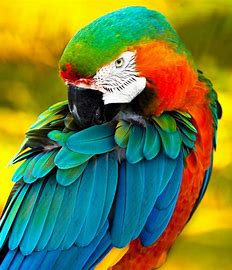 epic
comic
hectic
toxic
classic
exotic
7.heroic
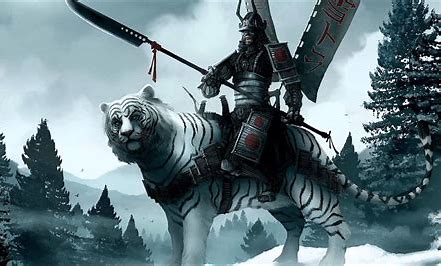 epic
comic
hectic
toxic
classic
exotic
7.heroic
8.poetic
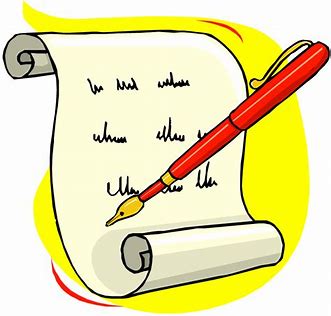 epic
comic
hectic
toxic
classic
exotic
7.heroic
8.poetic
9.athletic
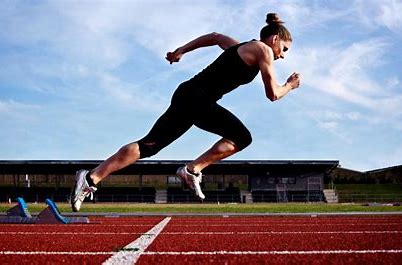 epic
comic
hectic
toxic
classic
exotic
7.heroic
8.poetic
9.athletic
10.dramatic
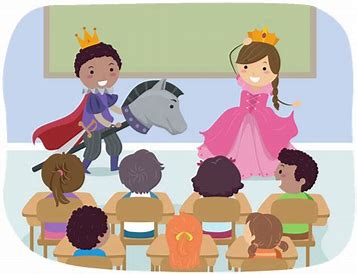 epic
comic
hectic
toxic
classic
exotic
7.heroic
8.poetic
9.athletic
10.dramatic
11.fantastic
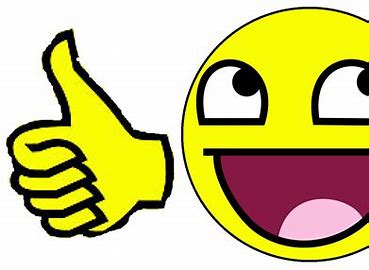 epic
comic
hectic
toxic
classic
exotic
7.heroic
8.poetic
9.athletic
10.dramatic
11.fantastic
12.lunatic
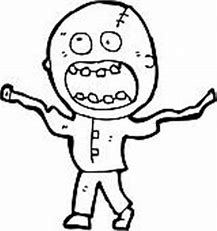 epic
comic
hectic
toxic
classic
exotic
7.heroic
8.poetic
9.athletic
10.dramatic
11.fantastic
12.lunatic
13.chaotic
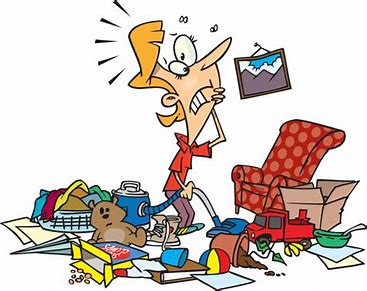 epic
comic
hectic
toxic
classic
exotic
7.heroic
8.poetic
9.athletic
10.dramatic
11.fantastic
12.lunatic
13.chaotic
14.rhythmic
epic
comic
hectic
toxic
classic
exotic
7.heroic
8.poetic
9.athletic
10.dramatic
11.fantastic
12.lunatic
13.chaotic
14.rhythmic
15.scientific
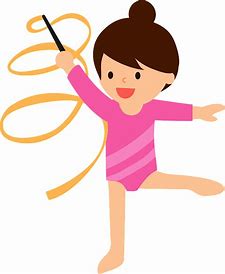 epic
comic
hectic
toxic
classic
exotic
7.heroic
8.poetic
9.athletic
10.dramatic
11.fantastic
12.lunatic
13.chaotic
14.rhythmic
15.scientific
16.synmpathetic
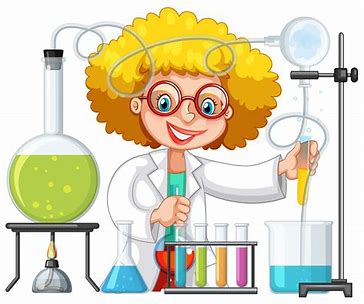 epic
comic
hectic
toxic
classic
exotic
7.heroic
8.poetic
9.athletic
10.dramatic
11.fantastic
12.lunatic
13.chaotic
14.rhythmic
15.scientific
16.synmpathetic
17.monosyllabic
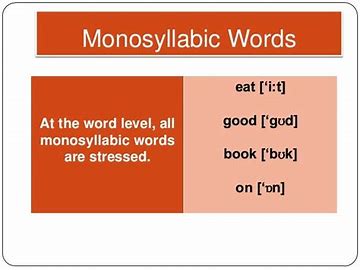 epic
comic
hectic
toxic
classic
exotic
7.heroic
8.poetic
9.athletic
10.dramatic
11.fantastic
12.lunatic
13.chaotic
14.rhythmic
15.scientific
16.synmpathetic
17.monosyllabic
18.characteristic
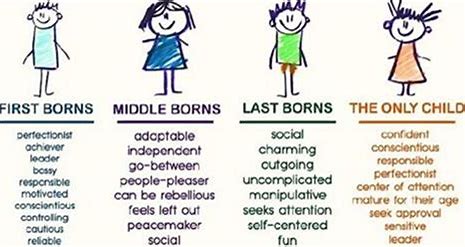 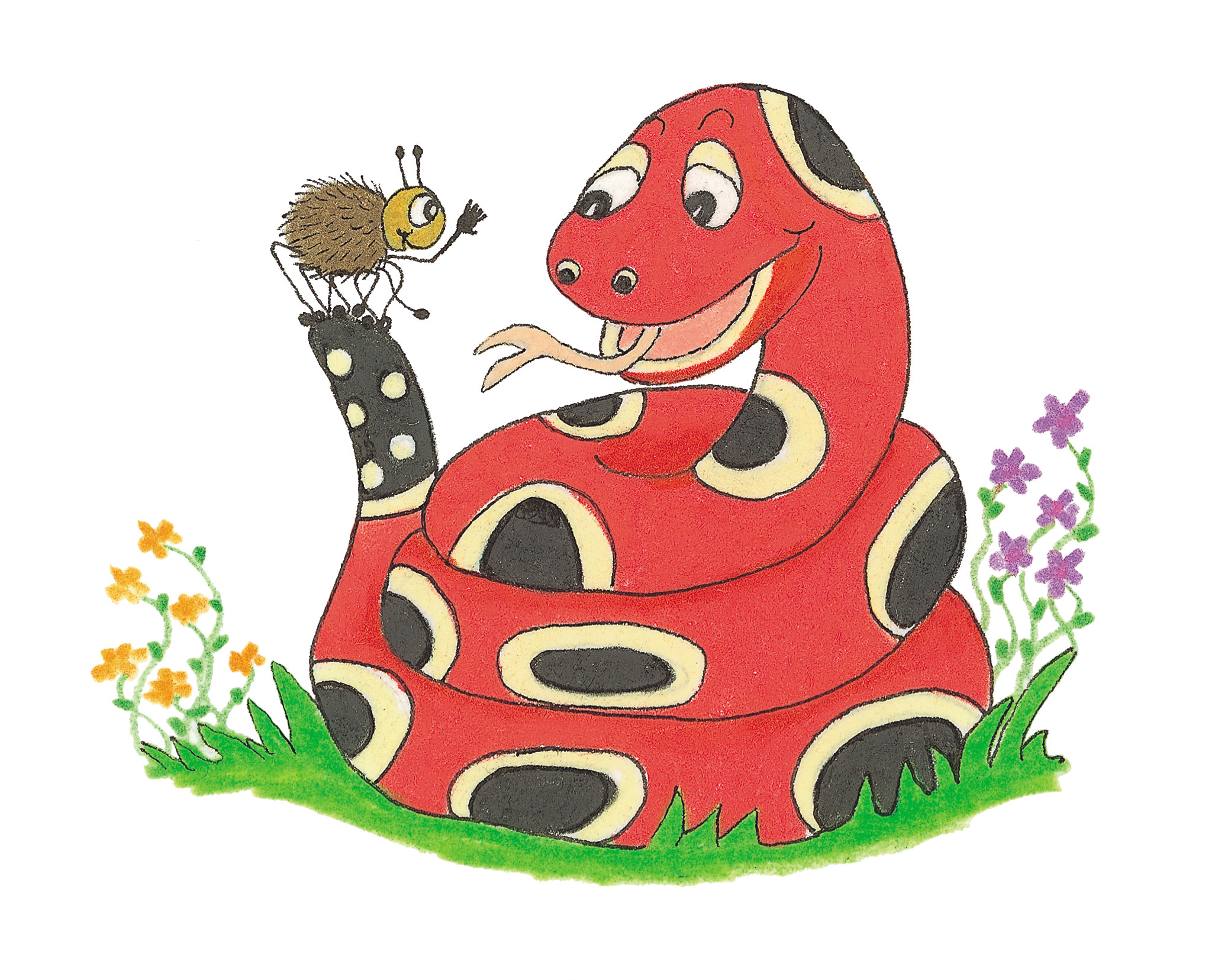 Let’s Revise Homophones
to ＝infinitive, preposition
 	She is going to sing.
 	I am going to the park.

 two　＝２
 	He has two cars. 

 too　＝also
 	You are tall too.
your＝possessive adjective
   I like your bag.


 you’re＝ you are
  You’re so lucky.
there＝adverb to show position
 　The house is over there.

 their＝possessive adjective
    I love their cookies.

 they’re＝ they are
 　They’re my parents.
where＝question word
 　Where is your brother?

 wear＝verb
    I wear my favorite shoes everyday.

 were＝ past tense of the verb to be
 　We were good friends in Japan.
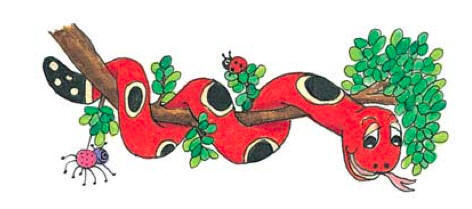 Activity Page: 
Homophones(where, wear, were)
She did not know what to wear to the party.
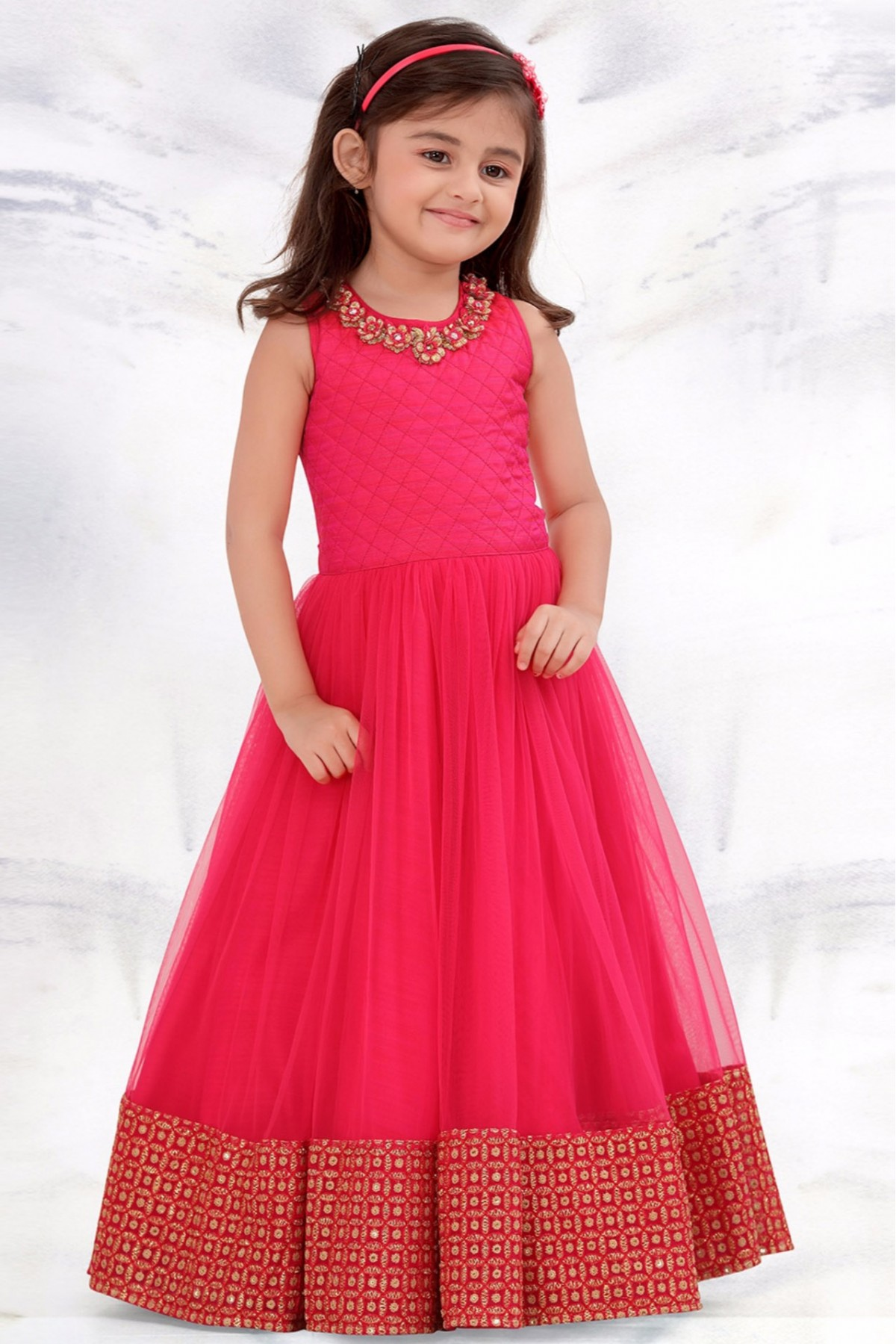 Where shall we go today?
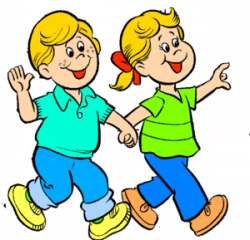 We were ready to go home.
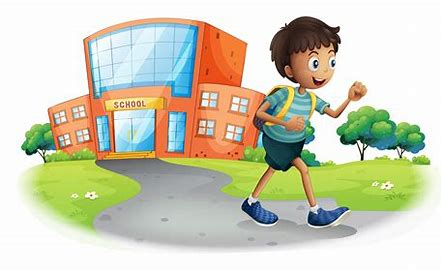 We were cold, but now 
we are warm.
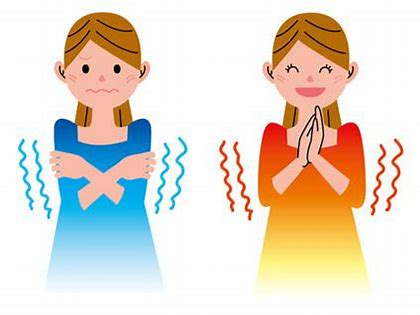 Now
The staff had to wear suits at the office.
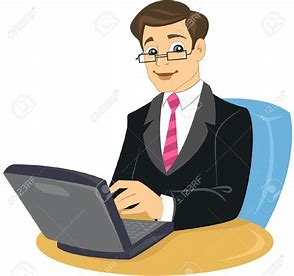 Where did you buy your new shoes?
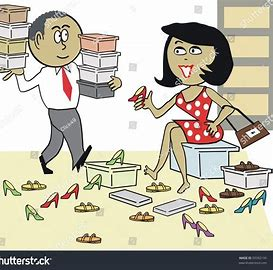 You said you were going out on Tuesday.
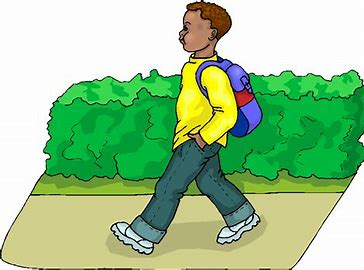 They were both fluent 
in speaking Spanish.
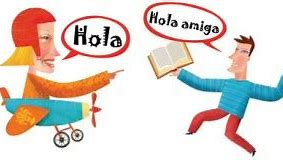 We will wear snowflake costumes in the play.
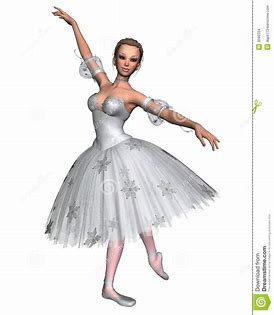 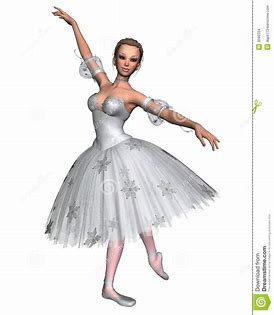 The reporter asked where the robbery happened.
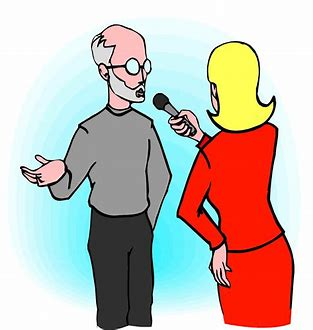 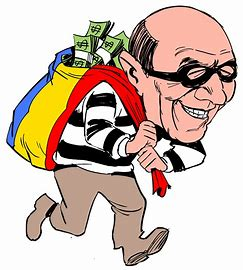 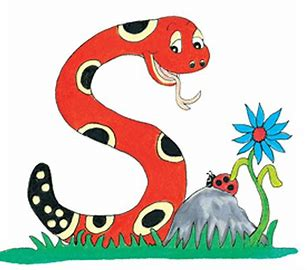 Thank you. 

See you 
next time!